Seattle & King County School Based Health Centers
School Based Health Centers (SBHC) provide integrated comprehensive primary care and mental health services as an integrated part of the school building, supporting student to reach their highest potential and succeed in school.  
preventive, primary and acute healthcare 
reproductive health care
mental health services 
health education and health promotion 
care coordination for drug/alcohol services 
dental care
nutrition support 
clinical support for students managing chronic health conditions
[Speaker Notes: School Based Health Centers (SBHCs) are a widespread national model with a proven track record for reducing disparities in health service accessibility.[1] Adolescents are 21 times more likely to make a mental health visit to a SBHC than to a community site.[2] Seattle’s SBHCs have also been rigorously evaluated and shown to have a measureable impact on the academic achievement of the students they serve.[3]


[1] Brown & Bolen, 2003; Gance-Cleveland & Yousey, 2005; National Association of School Based Healthcare, 2008; Walker, Kearns, Lyon, Bruns, & Cosgrove, 2010
[2] Juszczak 2003
[3] Cusworth Walker, S et al. Impact of School-Based Health Center Use on Academic Outcomes. Journal of Adolescent Health 46 (2010), 251-257.
 

School-based health centers are an investment in the health and academic potential of children and adolescents. They provide access to services—primary care, behavioral health, oral health, reproductive health, health education—that enable children and adolescents to thrive in the classroom and beyond.
 
We provide fully integrated services to meet the needs of the whole student in an effort to enhance health and learning outcomes. This is accomplished through active collaboration and communication with established school-based support services and community partners to enhance the quality of services and systems. Care is provided in an integrated, collaborative manner focused on whole child health.]
Seattle School Based Health Centers
60-70% of funding comes from Families and Education Levy 

Sponsors contribute remaining funds from insurance revenue and other grants

Anxiety, depression and reaction disorder are top diagnoses.
25 clinics 

6 medical provider sponsors

8, 817 unique users

40,481 total visits 
22,623 medical 17,858 mental health
[Speaker Notes: Relative to enrolled student body, a higher proportion of MH services users are female, have had 2 or more disciplinary actions, have GPA of 2.0 or below, and have had 10 or more absences in the academic year[MK1] . The top three leading MH diagnoses in SBHCs were anxiety, depression, and reaction disorder (affecting 13%, 11%, and 8% respectively of all SBHC MH clients[MK2] ). A large extent of co-occurrence of conditions was observed. MH conditions varied in where they lay in the continuum of number of clients seen and number of visits per client. Clients with GPA above 2.0 were more likely to have an anxiety diagnosis compared to clients with 2.0 or below. ELL-eligible clients were less likely to have a depression diagnosis, compared to their non-ELL eligible peers. Between 2009-10 academic year and 2015-16 academic year, male utilization of SBHC MH services increased from 25% to 35%. A large number of MH visits (44%) were found to have circumstantial diagnoses codes (V or Z codes), and these were separately categorized.]
high quality, population-based, accessible and patient-centered services
incorporate best practices
team-based decision making (school, student, family, providers) 
culturally appropriate and sensitive 
improve student wellness and functioning 
support the school community 
adapt to changing needs of the school 
prioritizes students with limited access to services, but available to all. No tiering needed.
[Speaker Notes: We provide high quality services that
incorporate best practices
reflect team-based decision making (school, student, family, health team)
are culturally appropriate and sensitive
improve student wellness and functioning
 
We provide population-based services that
support the school community with needs assessment, health education, prevention, and intervention
adapt to the changing needs of students and the school community over time
 
We provide accessible, patient-centered care that
prioritizes students with limited access to services
is efficient to maximize capacity]
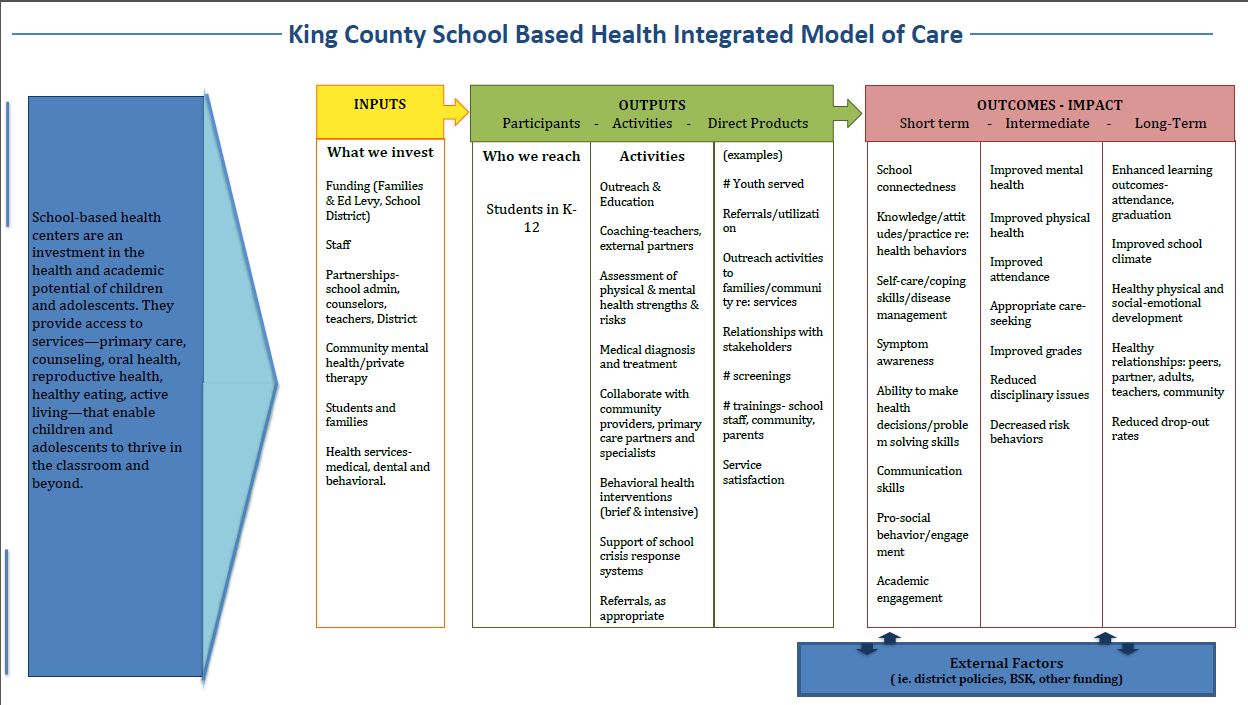